Equipping & mentoring
Equipping God’s People to Reach and disciple the Nations at Our Doorstep.
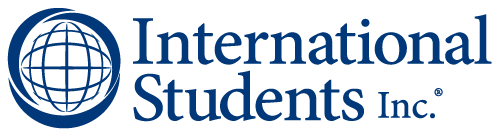 Dimensions of learning
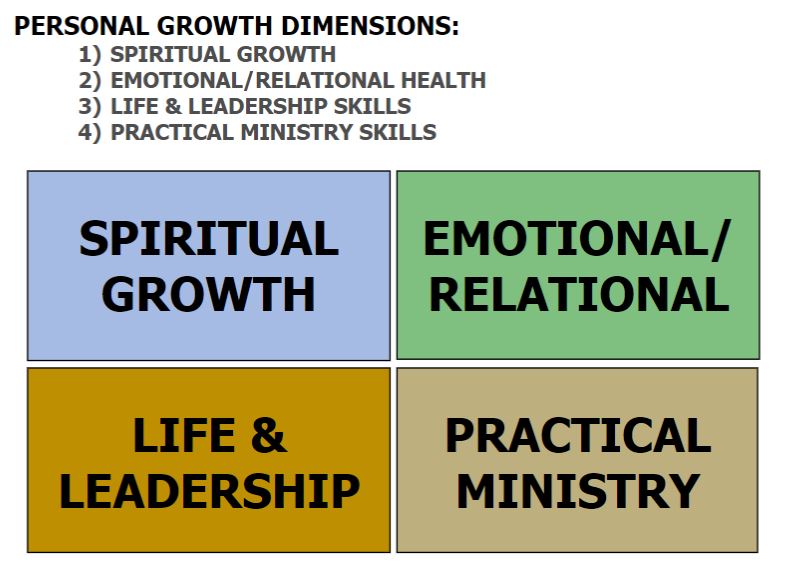 Levels of learning
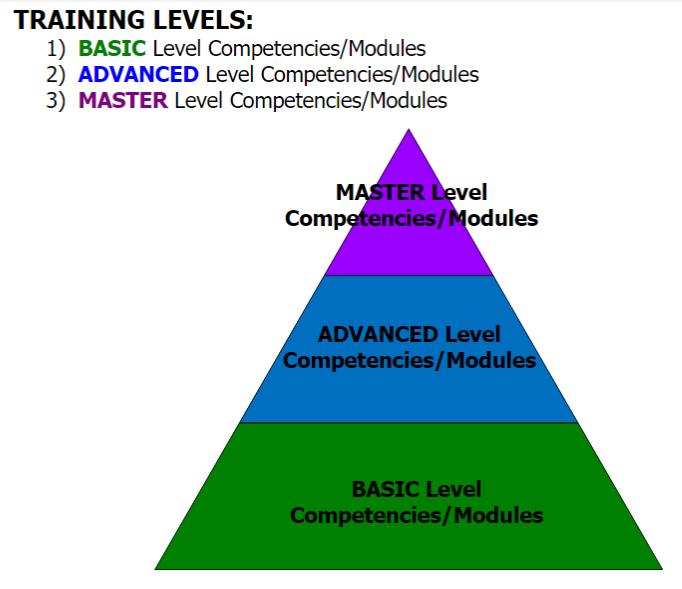 Personal growth plan
Equipping initiatives
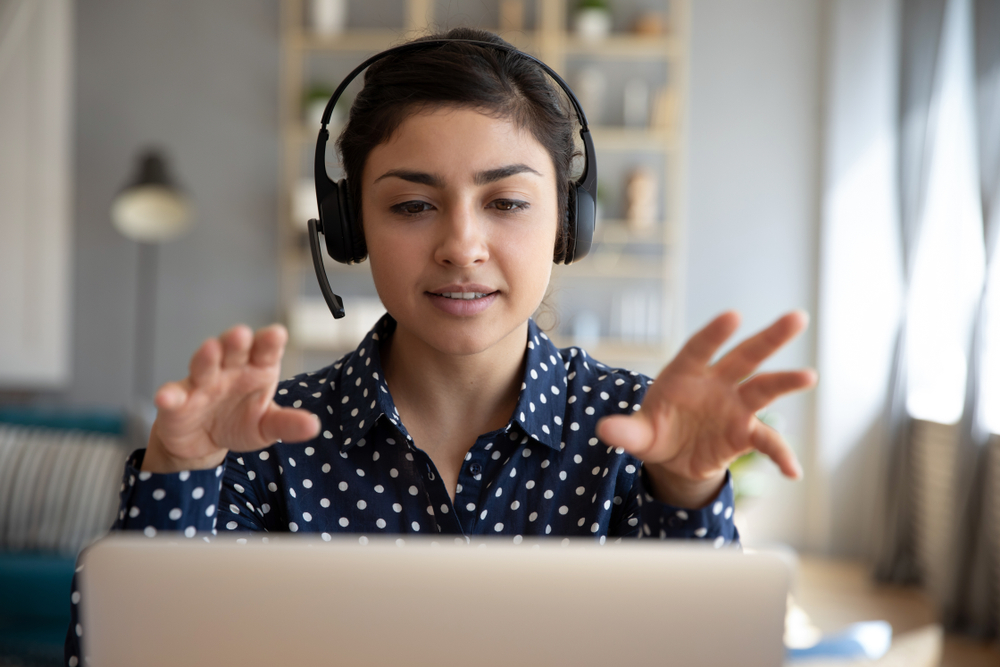 Experts On Call (EOC): Outside (of ISI) experts/professionals sharing relevant expertise with ISI staff and volunteers to assist/strengthen ISM efforts/outcomes.

Keys 2 Success (K2S): Inside (of ISI) experts sharing relevant/innovative approaches with ISI staff and volunteers in order to assist/strengthen their ISM efforts/ outcomes.

Stay tuned for upcoming EOC and K2S opportunities!
Image courtesy of Telegraph India.
Training/equipping workshops
NATIONAL CONFERENCE

REGIONAL CONFERENCES

SPECIAL ISSUES/TOPICS
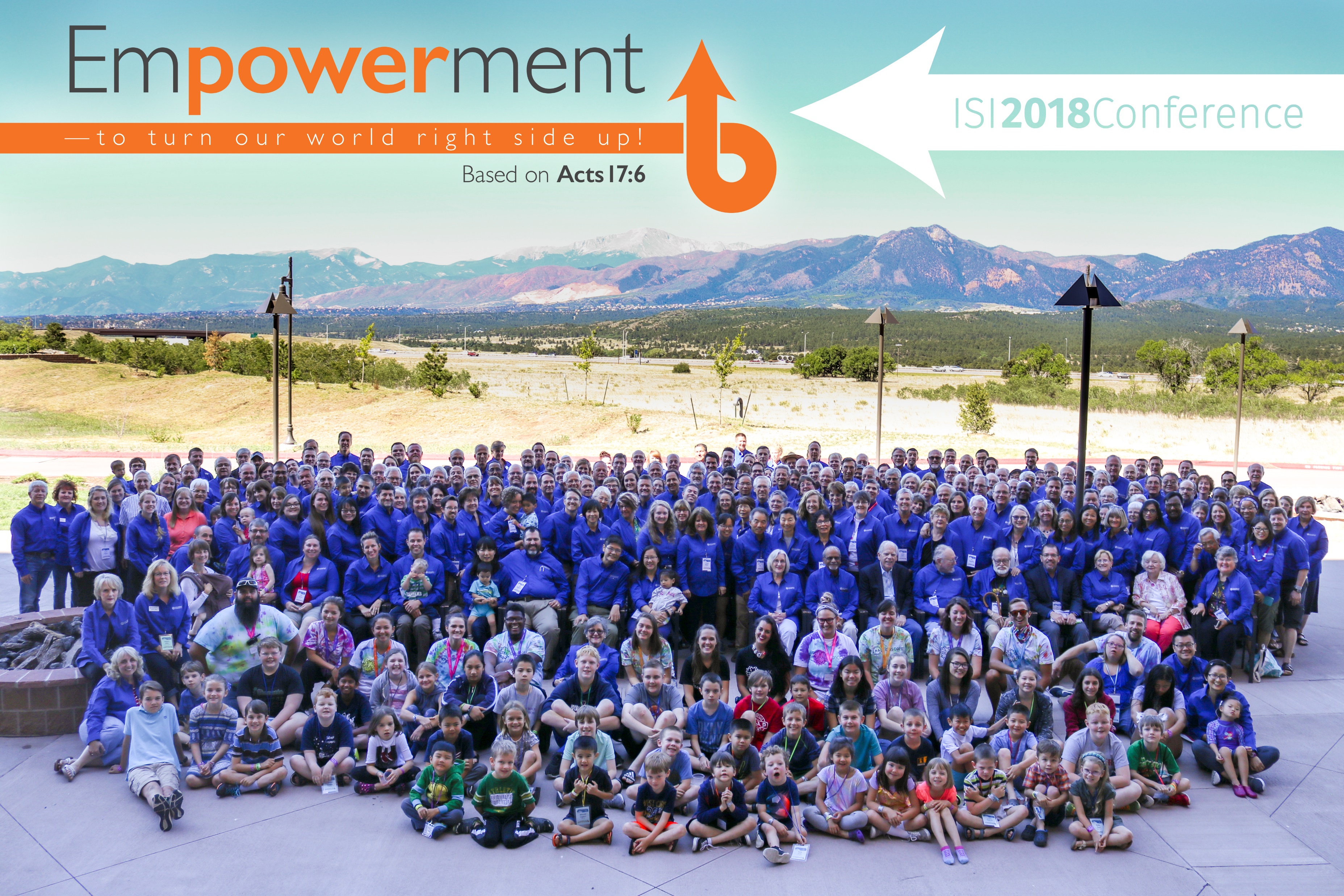 COACHING
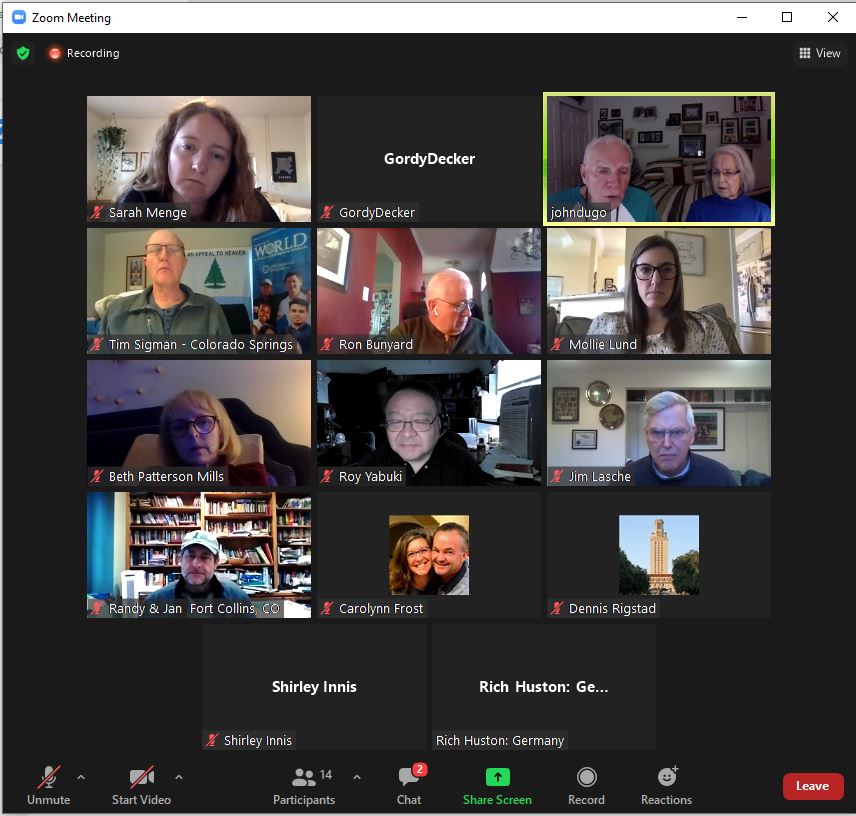 SHORT-TERM COMMITMENT
Coaching through select modules:
Groups (cohorts)
Individuals

Coaching new staff, volunteers,
  churches, ministry partners in ISM
REACH Internationals – video series
M28 Global Discipleships
TalentLMS modules
mentoring
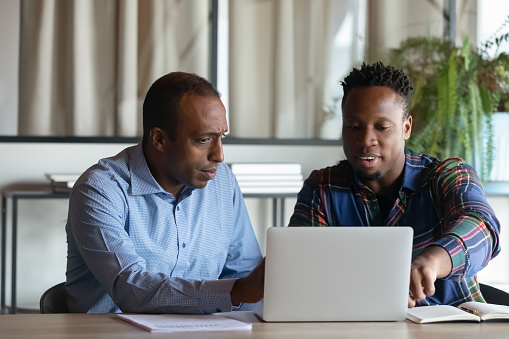 LONGER-TERM COMMITMENT
Life/Ministry Mentor
Spiritual Growth
Emotional/Relational Health
Life & Leadership Development
Practical Ministry Skills

Not yet formalized (though informal mentoring continues to take place).
Opt opportunities
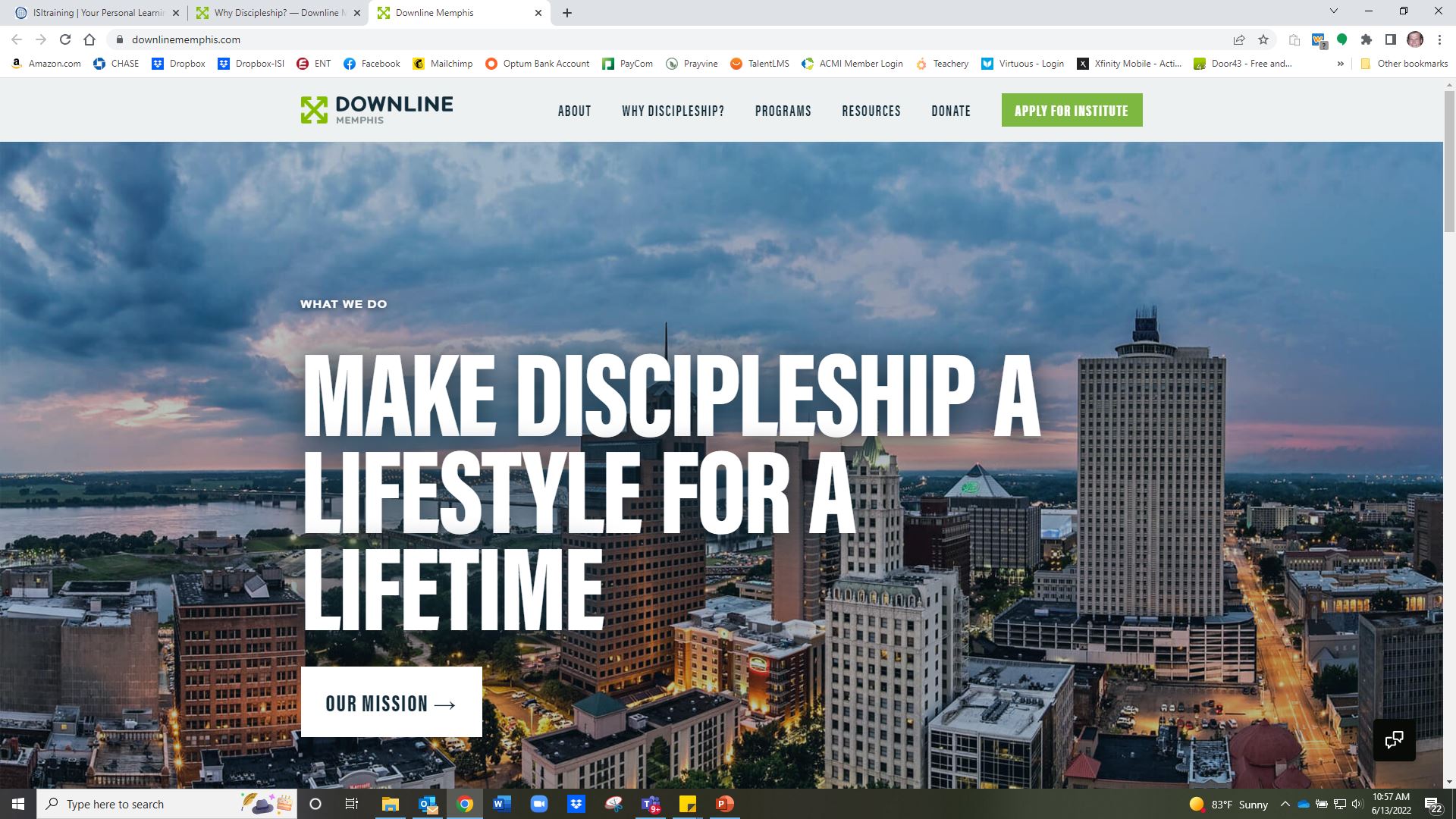 Providing international students opportunities to engage professionally while being Mentored as disciple-makers in their spheres of impact.

E.g., DOWNLINE MINISTRIES
Talentlms
TalentLMS (Learning Management
System) has launched!

GET ON BOARD!
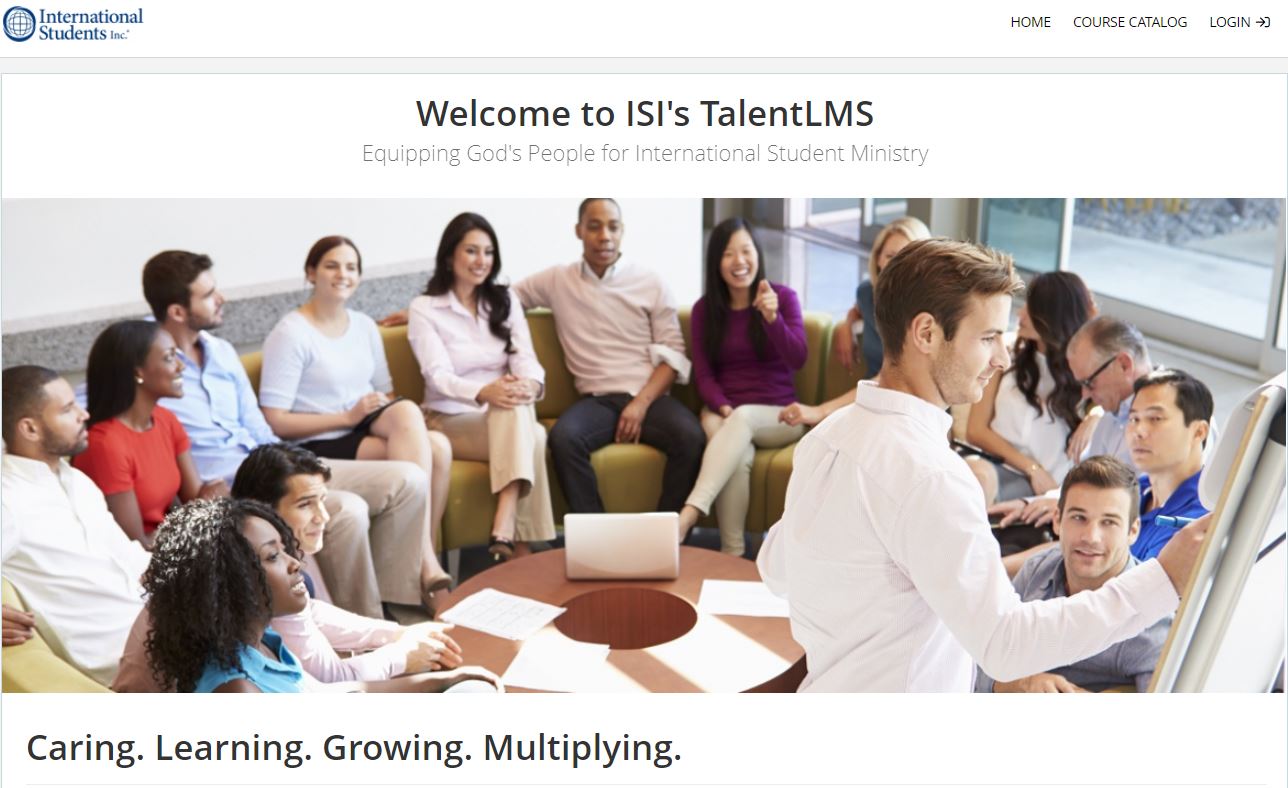 Talentlms goal
Provide ISI Staff, Students, Volunteers, and Partnering Churches/ Ministries with the tools, resources, and equipping needed to effectively accomplish their role in reaching and equipping international students to be disciple-makers wherever God places them.
Talentlms courses
WHAT YOU GET:
Unlimited access to courses/modules
Your personal development tracking
Special coach-directed modules
Group learning experiences
Progress reports and incentives
Questions? Input? gdecker@isionline.orgteem: Valerie althouse, ron Bunyard, teri crowell, mike cutler, julie rhine